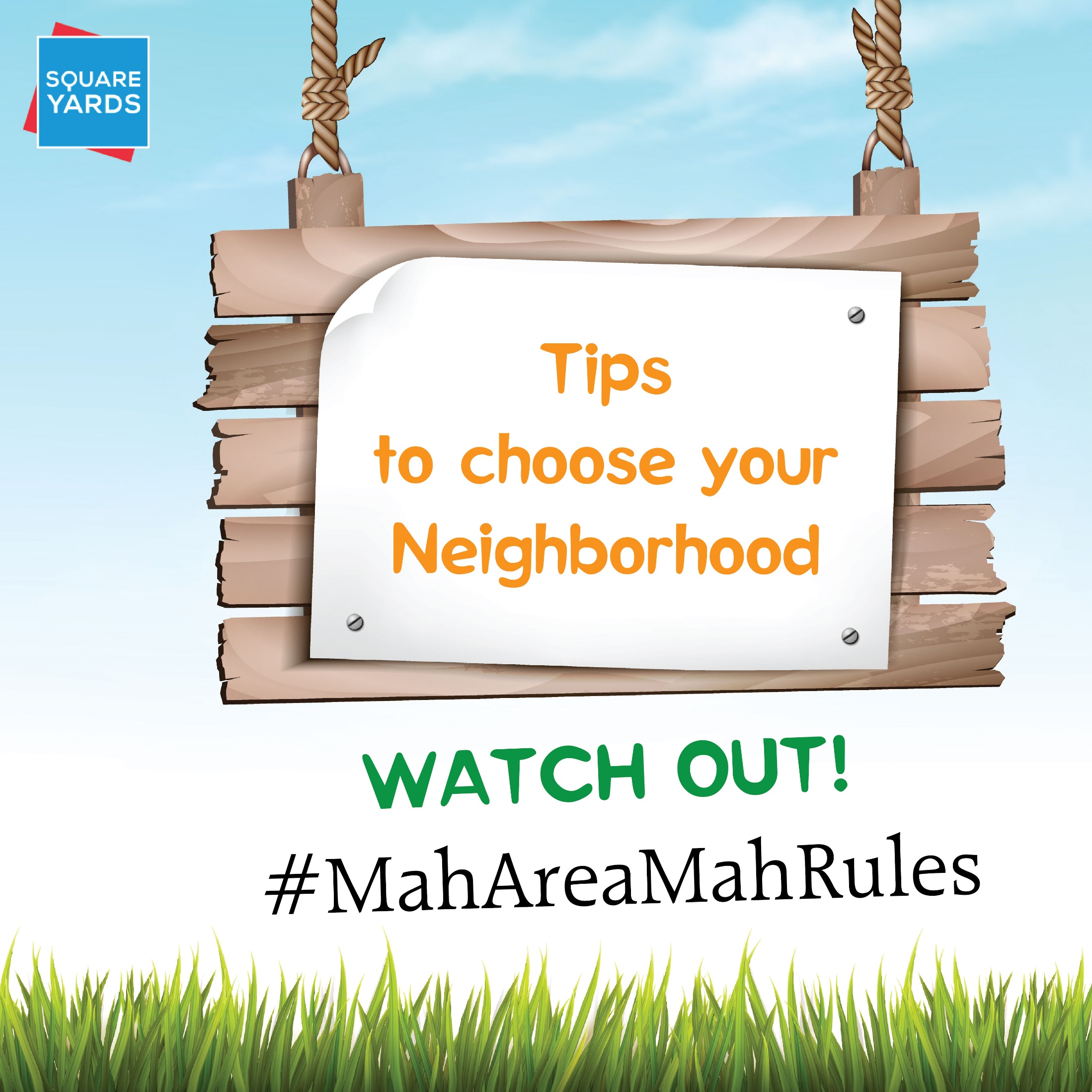 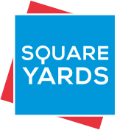 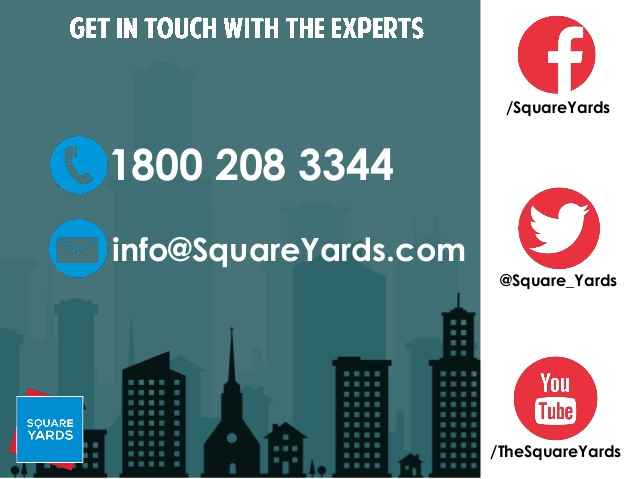 GET IN TOUCH WITH THE EXPERTS
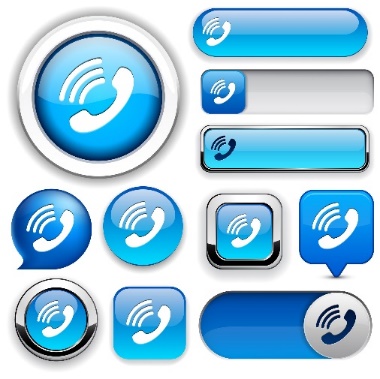 1800-208-3344
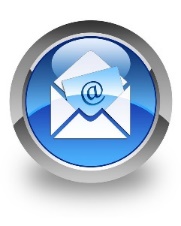 info@Squareyards.com